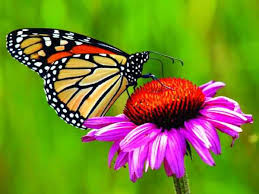 স্বাগতম
শিক্ষক পরিচিতি
শিক্ষক পরিচিতি
কুমার রনজিৎ সুব্রত
সহকারি শিক্ষক
মোহাম্মদপুর উচ্চ বিদ্যালয়
জগতবেড়, পাটগ্রাম, লালমনিরহাট
পাঠ পরিচিতি
বিষয়- সাধারণ বিজ্ঞান
শ্রেণি- অষ্টম
 শিক্ষার্থী- ৪০ জন
সময়- ৫০ মিনিট
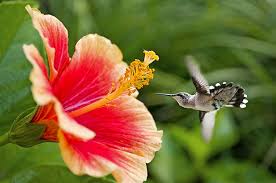 ছবিতে কি দেখতে পাচ্ছো ?
আজকের পাঠ
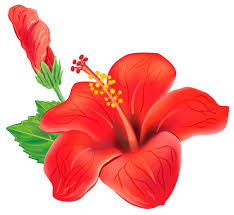 পরাগায়ন
শিখনফল
এ পাঠ শেষে শিক্ষার্থীরা...............
পরাগায়ন কী তা বলতে পারবে
পরাগায়নের শ্রেণিবিভাগ ব্যাখ্যা করতে পারবে
পরাগায়নের মাধ্যম কি তা ব্যাখ্যা করতে পারবে
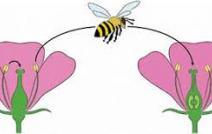 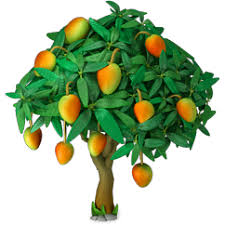 পতঙ্গের মাধ্যমে পরাগায়ন
পরাগায়নের কারণে ফল উৎপন্ন হয়
একক কাজ
সময়-৩ মিনিট
পরাগায়ন কি ?
পরাগায়ন কিভাবে হয় ?
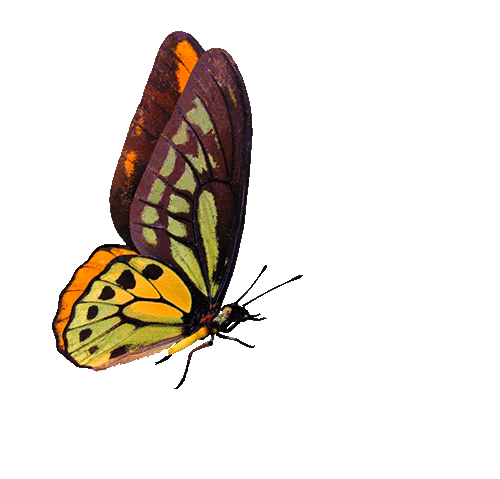 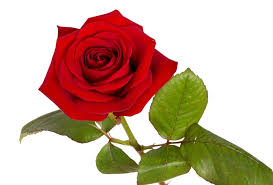 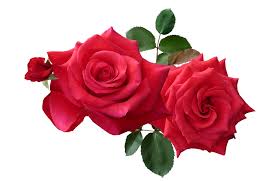 একই প্রজাতির একটি ফুলের পরাগধানী থেকে পরাগরেণু অন্য গাছের ফুলের গর্ভমূন্ডে স্থানান্তরিত হয় তখন তাকে পর-পরাগায়ন বলে ।
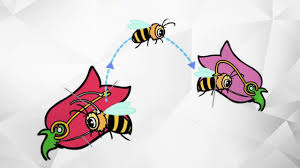 একটি ফুলের পরাগধানী থেকে পরাগরেণু যখন একই গাছের অন্য ফুলের গর্ভমূন্ডে স্থানান্তরিত হয় তখন তাকে স্ব-পরাগায়ন বলে ।
জোড়ায় কাজ
সময়-৬ মিনিট
পরাগায়নের শ্রেণিবিভাগ আলোচনা কর ।
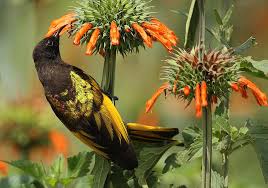 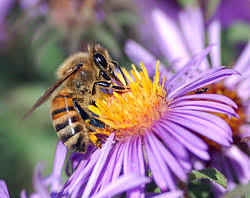 প্রাণি পরাগায়ন
পতঙ্গ পরাগায়ন
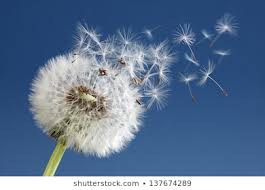 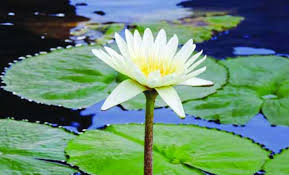 বায়ু পরাগায়ন
পানি পরাগায়ন
দলীয় কাজ
সময়- ৫ মিনিট
শাপলা দলঃ যেকোন পাঁচটি পতঙ্গ পরাগী ফুলের নাম লিখ ।
জবা দলঃ যেকোন পাঁচটি বায়ু পরাগী ফুলের নাম লিখ ।
হাসনাহেনা দলঃ যেকোন পাঁচটি প্রাণি পরাগী ফুলের নাম লিখ ।
রজনীগন্ধা দলঃ যেকোন পাঁচটি পানি পরাগী ফুলের নাম লিখ ।
মূল্যায়ন
স্বপরাগায়ন কি ?
পর-পরাগায়ন কাকে বলে ?
পরাগধানী কি ?
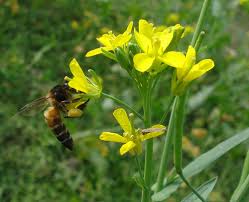 বাড়ির কাজ
তোমাদের বাড়ির আশেপাশে আছে এরকম ৪টি প্রাণি পরাগী,৪টি পতঙ্গ পরাগী এবং ৪টি বায়ু পরাগী ফুলের নাম লিখে নিয়ে আসবে ।
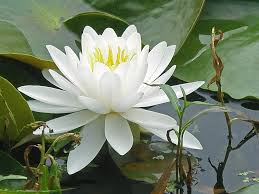 ধন্যবাদ